Prinect Anwendertage, 8. und 9. November 2013
Web-to-Print für Neueinsteiger
Lucia Dauer, Produktmanagement Prinect
Agenda
Intro: Wie in Web-to-Print einsteigen und warum?	
Lucia Dauer, Heidelberger Druckmaschinen
Live-Demo Webshop
Manfred Diers, neo7even
Erfahrungsbericht: was heißt es, in Web-to-Print einzusteigen?
Stefan Balmer, FO-Fotorotar
● PAT Prinect  ● Autor ● November 2013
2
Was soll mit einem Web-to-Print Portal erreicht werden?
Erweiterung des eigenen Dienstleistungs-Angebotes 
Neukundengewinnung
Kundenbindung

Abstimmprozesse mit dem Kunden… 
Verkürzen  schnellere Abwicklung
Vereinheitlichen  Fehlerquellen eliminieren (email-Ping pong) 

Intern Kosten einsparen in der Druckerei
Auftragsabwicklung
Prepress
-  Druck
3
Wie einsteigen in Web-to-Print?
Ziel festlegen: die Geschäftsidee entwickeln
Welche Richtung wollen Sie gehen:  B-to-B oder B-to-C? 
Welche Dienstleistungen / Produkte wollen Sie ihren Kunden bieten?
Was wollen Sie intern erreichen?
Gibt es schon einen Kunden, mit dem Sie starten können?

Technik: Web-to-Print Systemlösung wählen
Einstiegslösung, schnell und einfach starten, „aus der Box“? 
Ausbaufähige Lösung, die für die Zukunft erweiterbar ist?
SaaS oder Lizenz? 
Wie lässt sich die Lösung integrieren und automatisieren mit anderen Bereichen, von Produktion bis hin zu Versandsystemen?
4
Wie einsteigen in Web-to-Print?
Ressourcen einplanen
Mitarbeiter: „Shop Manager“ – der Shop läuft nicht alleine
Evtl. Online Marketing Spezialisten für B-to-C 
IT Spezialisten – intern oder extern

Interne Prozesse automatisieren, standardisieren 
automatisierter Vorstufenworkflow (Prinect), Standardisierung im Drucksaal, etc.

Web-to-Print verkaufen
Vertrieb informieren und einbinden:  Ideenfindung
Marketing-/Verkaufspaket schnüren für den Vertrieb
5
Wie verkaufe ich ein Portal an meinen Kunden?
Vorteile für den Kunden herausarbeiten:
Kostenkontrolle im eigenen Haus 
Prozessoptimierung
Qualitätsverbesserung
Qualitätssicherheit (Corporate Identity)

Dienstleistung verkaufen:
Für den Kunden ein Portal bereitzustellen und zu betreuen
 Preismodell individuell pro Kunde und dessen Portalanforderung 
Zum Beispiel: 
Service zur Erstellung neuer Produkte im Portal
monatliche Gebühr oder  / und nach Anzahl bestellter Produkte
● PAT Prinect  ● Autor ● November 2013
6
[Speaker Notes: Ein Portal im B-to-B will an den eigenen Kunden verkauft werden]
Prinect Anwendertage, 8. und 9. November 2013
Live Demo Webshop
Sascha Brandhorst, Neo7even
Prinect – Der Einstiegs-Webshop:  Planung
Der Webshop wird
Eine SaaS-Lösung sein
Template-orientiert
Schnell erlernbar
Für den sofortigen Einstieg
Für Standard-Produkte und Abläufe
● Titel ● Verfasser ● Datum
8
Ausblick: Prinect Web-to-Print Integration
Auftrags-

Daten
Prinect 
Web Portal
Prinect Integration Manager 
Mit

Web-to-Print-
Connector
Prinect Business Manager
Prinect Auftragsstatus
Produkt XMLund PDF
Automatisches

Prozess-Netzwerk
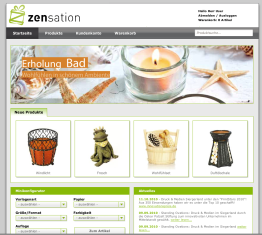 Prinect
Produktion:
AutomatischeLayout-Erzeugung
AutomatischeSeiten-zuordnung
AutomatischeVerarbeitung

Optional:
Sammelform-Automation
Preflight Info
Preflight Info
Softproof/Freigabe
Softproof/Freigabe
Job Status
Job Status
PrinectSoftproof/Freigabe
9
Prinect – Der Einstiegs-Webshop:  Planung
Der nächste Schritt in die „digitale Zukunft“:

 Erweiterung zum Medienproduktions-System NEOzenzai
Bilddatenbank -  Bilder und –formate verwalten
Media Asset Management – verschiedenste Medientypen verwalten und managen
Multi Channel Publishing – Publizieren in verschiedene Medienkanäle
● Titel ● Verfasser ● Datum
10
Prinect Anwendertage, 8. und 9. November 2013
Erfahrungsbericht Einstieg in Web-to-Print
Stefan Balmer, FO-Fotorotar
Besuchen Sie weitere Workshops zu diesem Thema
Workshop:
Peak Performance in Web-to-Print

Workshop:
Prinect Automatisierung mit Smart Automation, Web-to-Print und MIS-Integration – welche Möglichkeiten haben Sie?

Workshop:
Wie kann ein MIS das Geschäftsmodell einer Druckerei unterstützen
● Titel ● Verfasser ● Datum
12
Prinect Anwendertage, 8. und 9. November 2013
Vielen Dank
Lucia Dauer, Produktmanagement Prinect
Business-to-Consumer versus Business-to-Business: Die Geschäftsmodelle sind komplett verschieden
B2C  ≈ Offener Shop
B2B ≈ Geschlossener Shop
Kunden
Endkunden
Kleinbüros / Home Offices
Kleinunternehmen
Restaurants
Vereine
Industrieunternehmen
Agenturen
Verlage
Handelsketten
Verbände , Parteien
Standardisierte Drucksachen
Standardisierte Einkäufer Workflows
Einfache Drucksachen Konfiguration
Einfache Inhaltsgestaltung
Merchandise
Erfolgsfaktor
Jedes denkbare Druckprodukt
Kundenorientierte Einkäufer Workflows
Flexible Inhaltsgestaltung
Daten Management, Übersetzungen, Brand Management, Kampagnen, Projektmanagement
Geschäfts-
struktur
Produktions-
wege
Internet Marketing
Internet Markt Preise
Kunden Selbst-Registrierung
Vorkasse
Qualität “as is”
Viele kleine Standardaufträge pro Tag
Kostenoptimierter Sammeldruck
Standardisierte Produktionswege
Klassisches Marketing 
Kostenorientierte Preise
Bekannte, bereits registrierte Kunden
Bezahlung nach Lieferung
Qualität wie bestellt, Proofing
Wenige individuelle Aufträge pro Tag
MIS gestützte Kostenkontrolle
Flexible Produktionssteuerung
14